ПланетаШоу
Планетарий под открытым небом
Актуальность проекта
Цель проекта: создать планетарий под открытым небом
Шоу "Дронов Планетарий" представляет собой увлекательное сочетание технологий дронов и проекций на небо. Зрители могут насладиться захватывающими визуальными эффектами, которые создаются проекциями на небо, сопровождаемыми музыкой и звуковыми эффектами.
Один из основных элементов шоу - это использование специальных дронов, которые оснащены проекторами. Эти дроны летают над зрителями и создают потрясающие иллюзии на небе. Они могут проецировать различные изображения, такие как звезды, планеты, галактики и другие космические объекты. Это создает впечатляющий эффект, который захватывает воображение и создает атмосферу настоящего путешествия по космосу.
Актуальность идеи: Это шоу предлагает не только визуальное и звуковое развлечение, но и образовательный аспект. Во время шоу, ведущий рассказывает интересные факты о космосе, планетах, звездах и других космических явлениях. Зрители могут узнать много нового о нашей Вселенной и расширить свои знания об астрономии.
Проблема
Проблема клиента, которую вы решаете.
Почему существующих вариантов решения не достаточно?
Основная проблема – ограниченный доступ к космическим опытам. Многие люди не имеют возможности посетить традиционные планетарии или обсерватории из-за ограничений местоположения и времени. Наш проект позволяет привнести космический опыт непосредственно к зрителям, создавая впечатляющие проекции звезд и планет прямо под открытым небом. Мы разрушаем границы и предоставляем доступ к космическому опыту в любом месте и в любое время.
Для осуществления нашей идеи нужны большие свободные площадки и пространство. А также желательно наличие отдаленной от жилых домов территории во избежание нарушения норм безопасности.
Решение
Что вы предлагаете, уникальные преимущества и выгоды для клиента.
Проблема решается путем создания и реализации нашего стартап-проекта. Создав планетарий под открытым небом, мы предоставим потребителю неограниченный доступ к научным знаниям в космической области. Проблему с территорией можно решить путем поиска подходящих для проведения мест и заключения сними взаимовыгодных отношений на долгосрочный период.
Рынок
Рынок, на котором вы работаете, его объем, рост и уровень конкуренции.
Размер рынка. Численность населения Воронежской области = 2.285.282 чел. Жители обладают большим интересом к научно-популярным мероприятиям и развлечениям. Конкурентов в данной области практически нет. У нас есть много возможностей для роста и рентабельности бизнеса. 
Целевая аудитория: Люди в возрасте от 10 до 40 лет, которым интересны научные факты и развлечения. 
Маркетинговые стратегии: Разработка эффективных маркетинговых стратегий является неотъемлемой частью успешного бизнеса. Мы будем использовать все популярные социальные сети (VK, YouTube), рекламные кампаний с известными медийными личностями, участвовать в мероприятиях и сотрудниччать с туристическими агентствами и другими партнерами. Эффективное продвижение и маркетинг помогут привлечь больше зрителей и повысить рентабельность. 
Ценообразование: Стоимость наших услуг ниже, чем у конкурентов. На реализацию проекта мы планируем потратить 3 миллиона рублей. 7% от населения Воронежской области и примерное количество посещений в месяц = 159969.
Бизнес-модель
Бизнес-модель – как вы зарабатываете или планируете.
Основная прибыль проекта будет идти с оплаты шоу компаниями и организациями, которые ищут уникальные развлекательные опции для своих сотрудников или клиентов. 
Способы получения прибыли: 
Продажа билетов. Основным источником дохода для проекта является продажа билетов на шоу "Дронов Планетарий". Мы предлагаем различные варианты билетов, включая обычные (700 рублей), VIP (1200 рублей) и групповые билеты (500 рублей за посетителя при группе от 15 человек). 
Корпоративные события. Мы предлагаем возможность проведения корпоративных мероприятий, фестивалей и других специальных событий, где компании могут арендовать наше шоу для развлечения своих гостей. Диапазон стоимости наших услуг будет варьироваться от 50 до 100 тысяч рублей. 
Продажа мерчандайза. Мы предлагаем различные сувениры и продукты, связанные с нашим проектом, такие как футболки, кружки, постеры и другие предметы, которые можно приобрести во время мероприятий или через наш онлайн-магазин. Продажа мерчандайза предоставляет дополнительный источник дохода и помогает укрепить узнаваемость бренда. Стоимость сувенирной продукции составит от 200 до 5000 рублей. 
В проекте предусмотрены скидки 50% по льготной программе: 
-детям до 5 лет 
-инвалидам 
-пенсионерам 
-участникам СВО  
Каналы привлечения: сообщества и реклама в социальных сетях, рекламное сотрудничество с местными известными организациями (преимущественно развлекательными и туристическими)
Текущие результаты
Текущие результаты: успешные кейсы, клиенты или предварительные договоренности, привлеченные инвестиции и др.
На данный момент мы осуществили подготовку и выбор дронов
Первым шагом в создании планетария с помощью дронов является выбор подходящих дронов. Нам необходимы дроны, способные нести камеры с высоким разрешением и стабилизацией изображения. Выбираем дроны, которые обладают достаточной мощностью и управляемостью для летания на открытой местности.
Также в ближайшее время мы планируем провести переговоры с несколькими популярными парками нашего города.
Команда
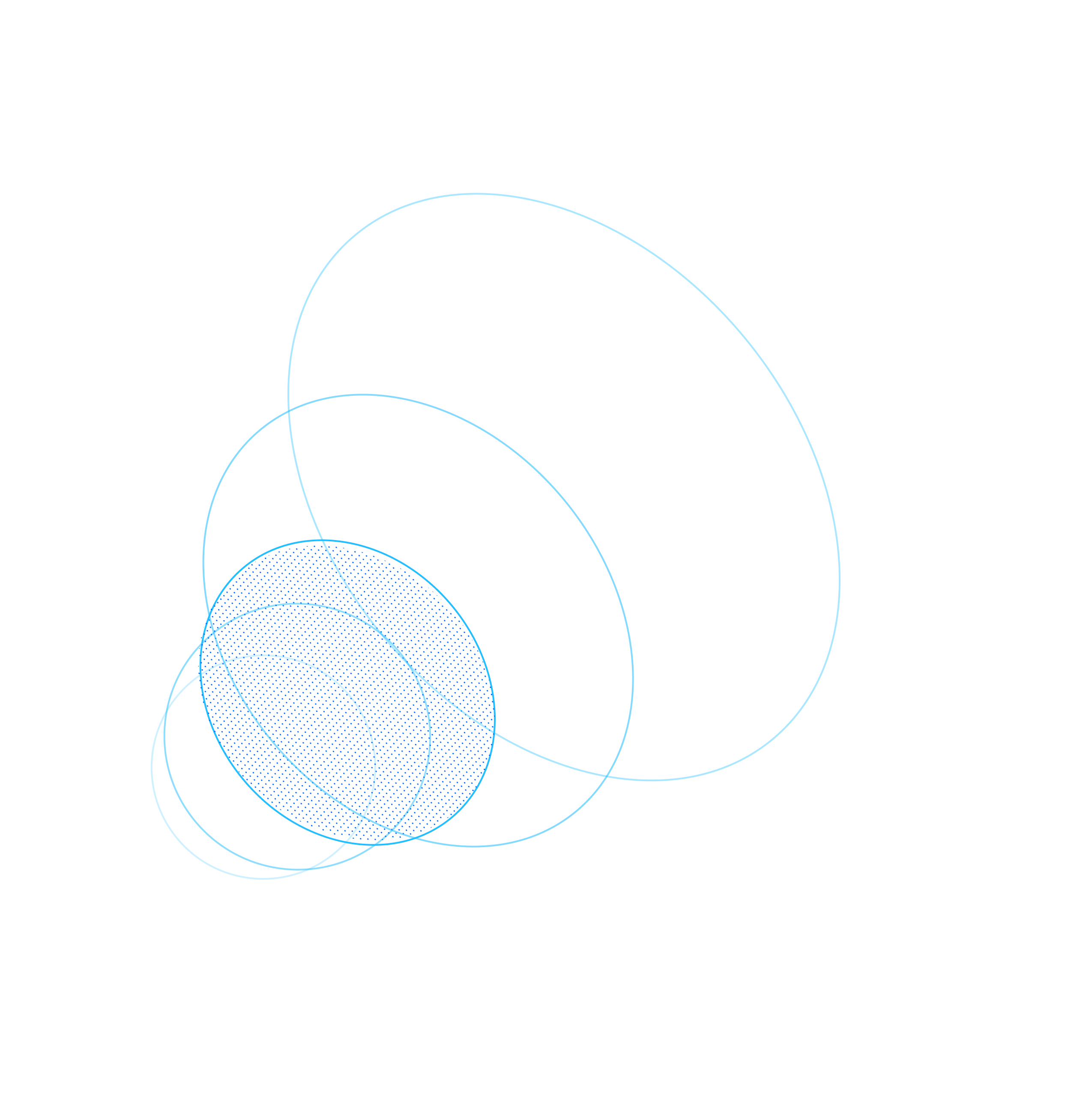 Ключевые члены ваше команды (CEO, CTO и СMO), опыт и компетенции;
Юлия Вострикова
Софья Медведева
Яна Гульстен
Никита Лопатин
Лидер проекта
Интегратор, разработчик
Разработчик
Разработчик
Планы развития
Планы развития, потребности и предложение для того, кому вы адресуете презентацию.
Наши дальнейшие задачи:
Шаг 1: Исследование и разработка (ноябрь 2023 - январь 2024) - Провести исследование рынка и оценить потенциал и востребованность планетарных шоу дронов, определить основные требования и характеристики продукта, разработать концепцию и дизайн планетарных шоу дронов, создать первый прототип продукта (MVP – минимально жизнеспособный продукт).  
Шаг 2: Тестирование и улучшение (февраль 2024 – апрель 2024) – Провести тестирование прототипа планетарных шоу дронов в контролируемых условиях, собрать обратную связь от потенциальных клиентов, инвесторов и экспертов, внести необходимые улучшения в продукт на основе полученных данных, создать финальный прототип планетарных шоу дронов.  
Шаг 3: Производство и масштабирование (май 2024 – июль 2024) – Определить стратегию производства и поставщиков компонентов, начать масштабирование производства планетарных шоу дронов, разработать маркетинговую стратегию и материалы для привлечения клиентов, провести первые демонстрации и презентации продукта потенциальным клиентам и инвесторам.  
Шаг 4: Маркетинг и продажи (август 2024 – октябрь 2024) – Запустить маркетинговые кампании для привлечения клиентов и создания осведомленности о продукте, развить партнерские отношения с туристическими агентствами, развлекательными компаниями и другими потенциальными клиентами, начать продажи планетарных шоу дронов и заключать первые контракты.  
Шаг 5: Развитие и улучшение (ноябрь 2024) – Анализировать обратную связь от клиентов и внедрять необходимые улучшения в продукт, развивать сеть партнеров и расширять рынок сбыта, исследовать возможности для развития новых функций и возможностей продукта.
Нам необходима помощь в инвестициях для реализации проекта.
Контакты
Телефон
email
+7 (991) 322-58-14
yulya.vostrikova.2@mail.ru